Lower Key Stage 2 Calculation Workshop
Addition and Subtraction
The National Curriculum in England. ©Crown Copyright 2013Year 3 objectives
The National Curriculum in England. ©Crown Copyright 2013Year 4 objectives
815 + 517 =
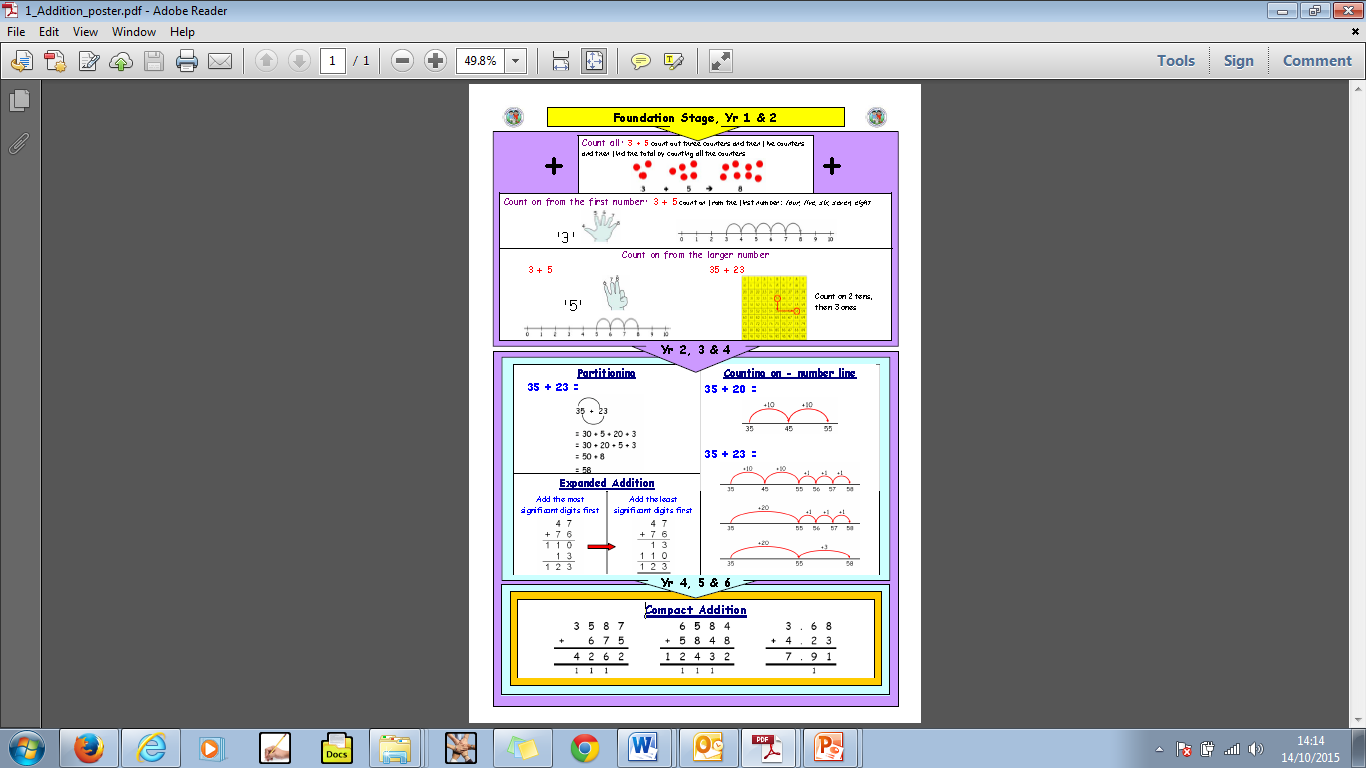 Now try this!
629-417 =
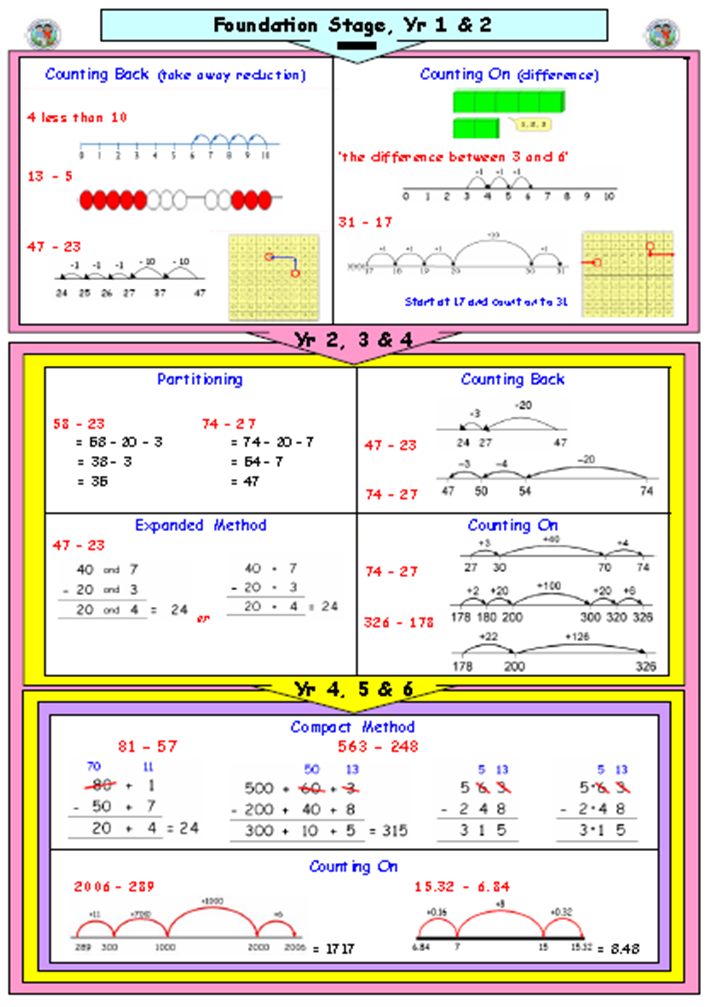 Multiplication
The National Curriculum in England. ©Crown Copyright 2013Year 3 objectives
The National Curriculum in England. ©Crown Copyright 2013Year 4 objectives
Multiplication
21 x 7 =
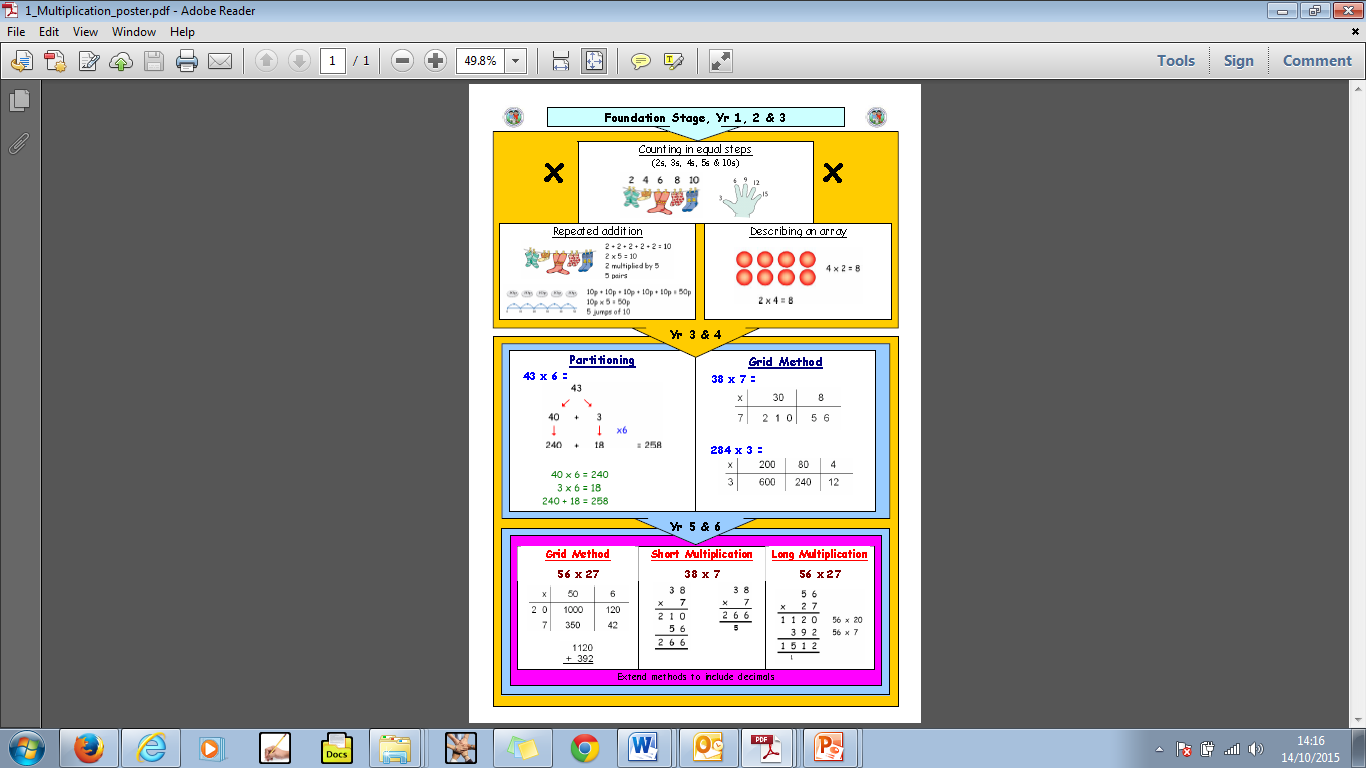 Times Table IdeasActivities
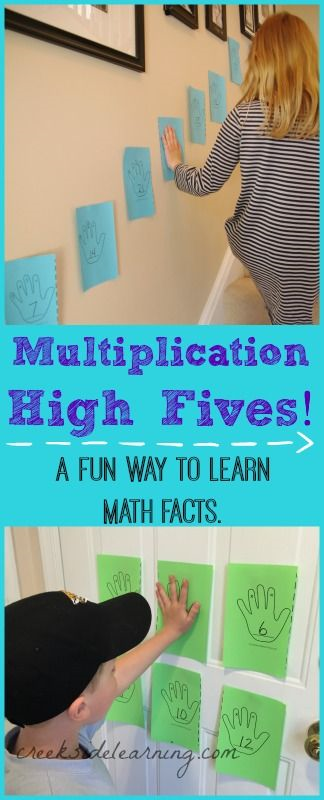 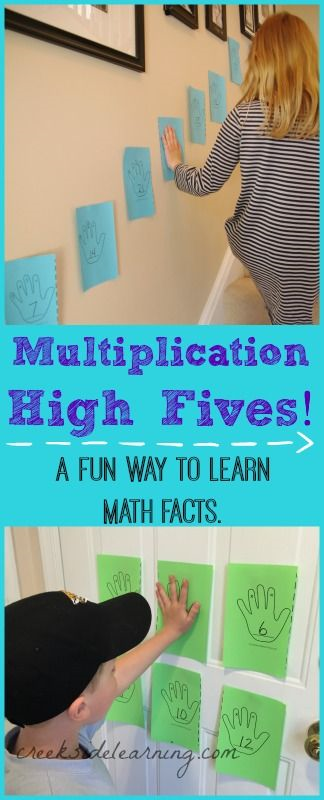 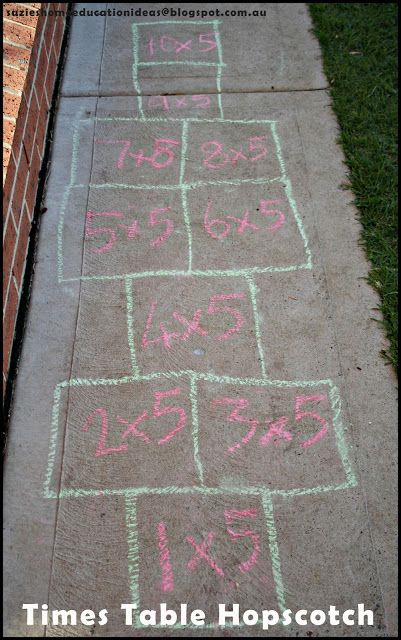 Hand prints with times table facts pined up around the house to “High Five” as children walk past
Match and pairs
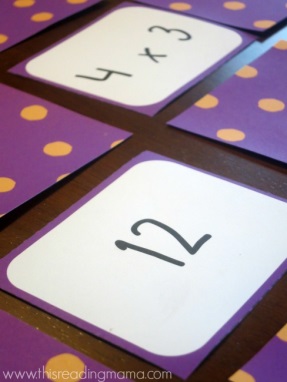 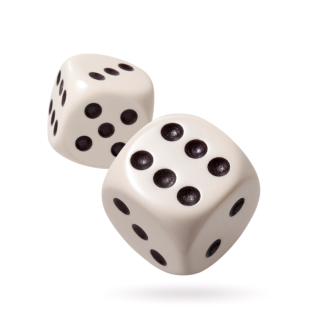 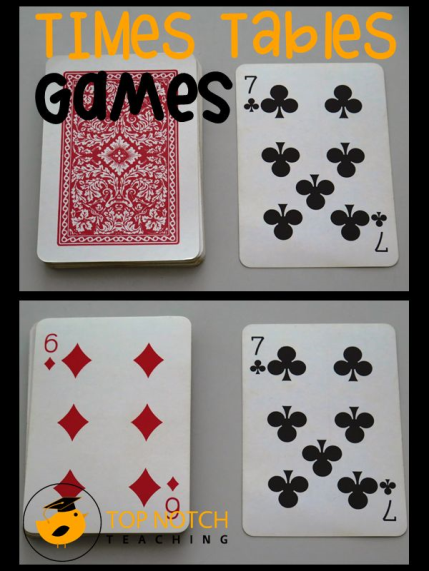 Times table hopscotch
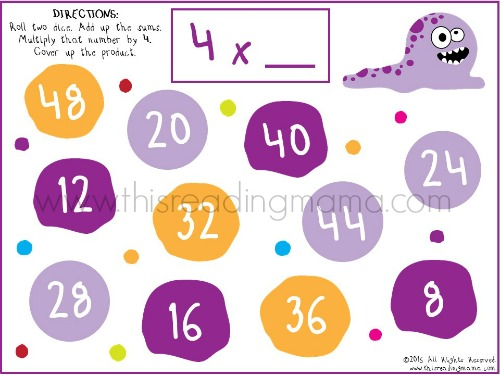 Roll a dice (or two) and times it by 4, the first person to put a coloured counter on the answer wins the number!
Using playing cards and dice to generate times table questions
Times Table IdeasComputer Games
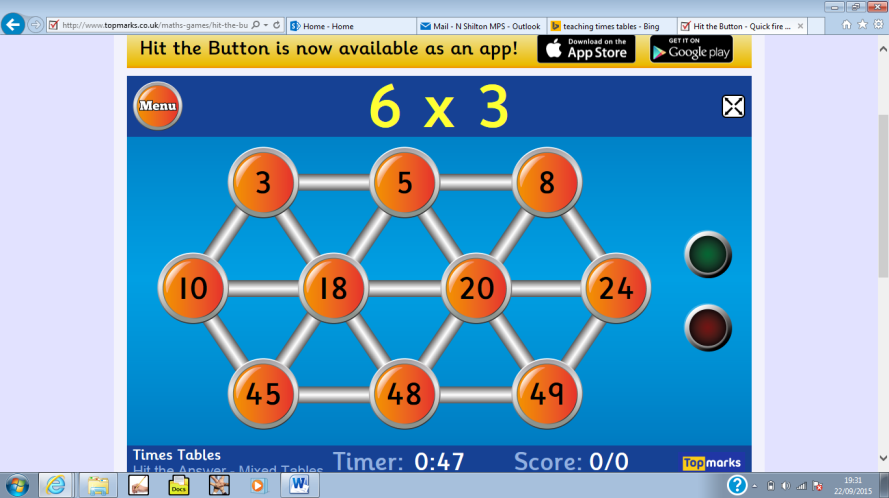 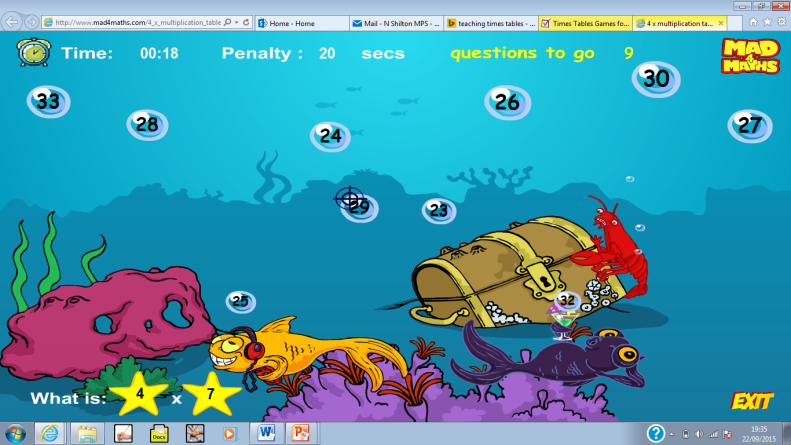 http://www.topmarks.co.uk/maths-games/hit-the-button
http://www.mad4maths.com/4_x_multiplication_table_math_game/
http://www.mad4maths.com/multiplication_table_math_games/
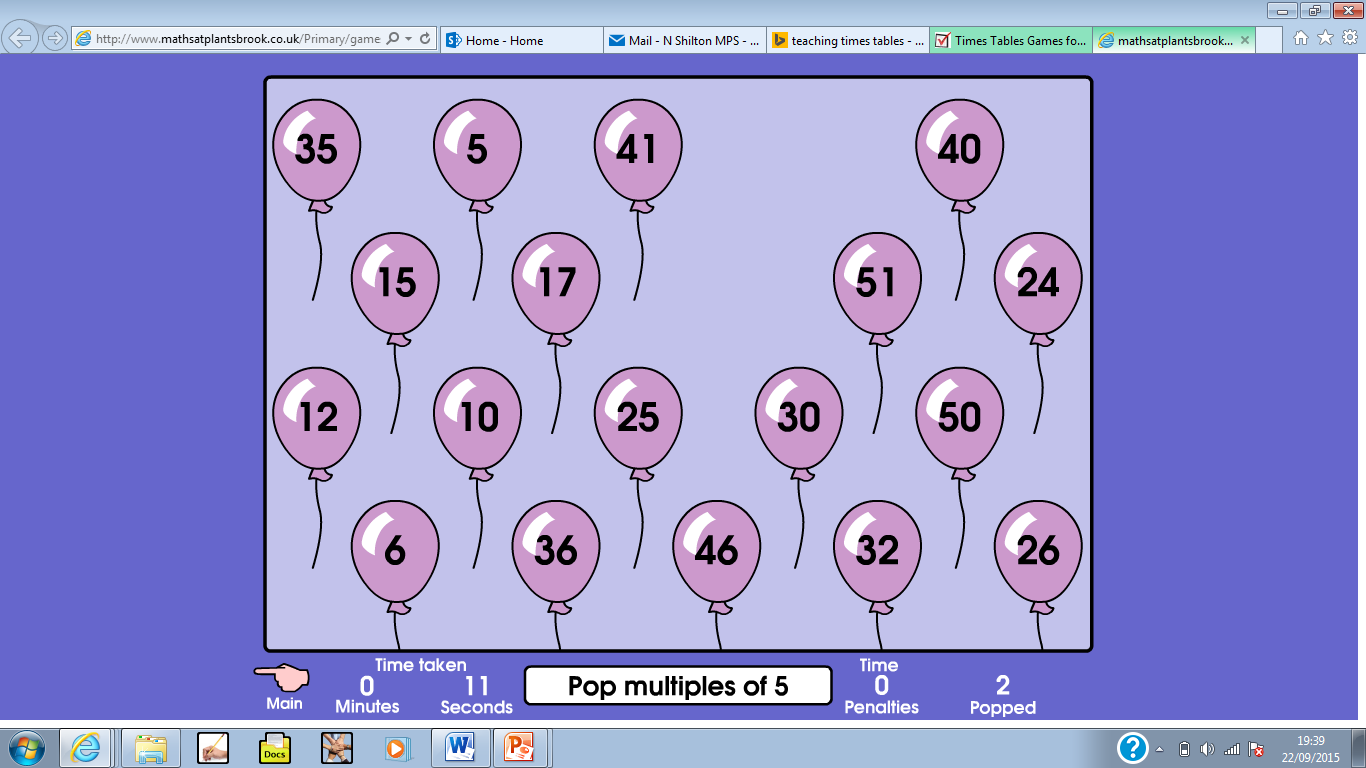 http://www.mathsatplantsbrook.co.uk/Primary/games/qtn_MultipleWipe.swf
Times Table IdeasComputer Games
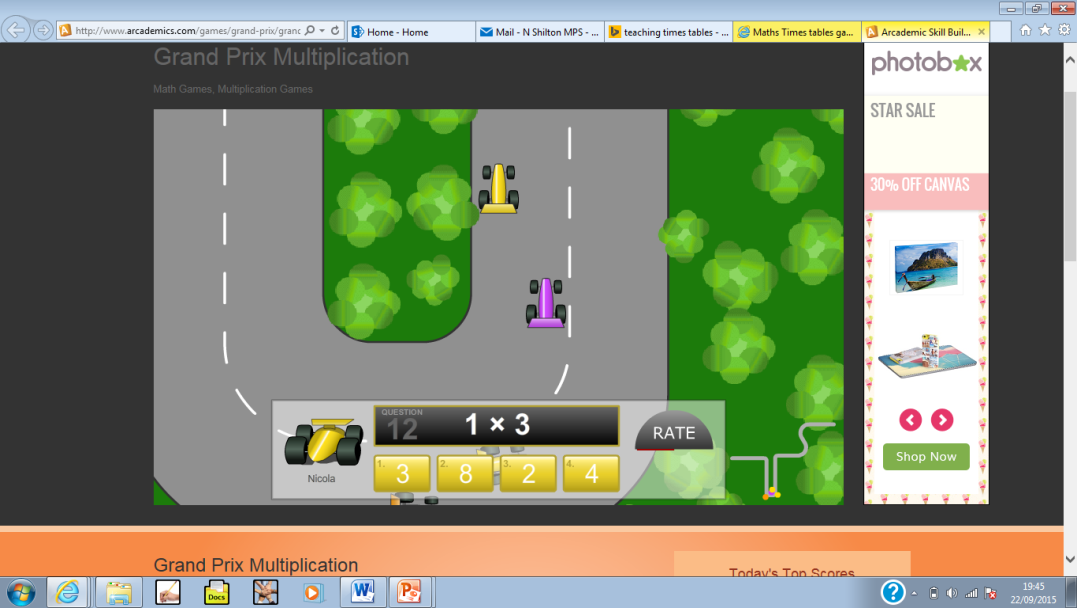 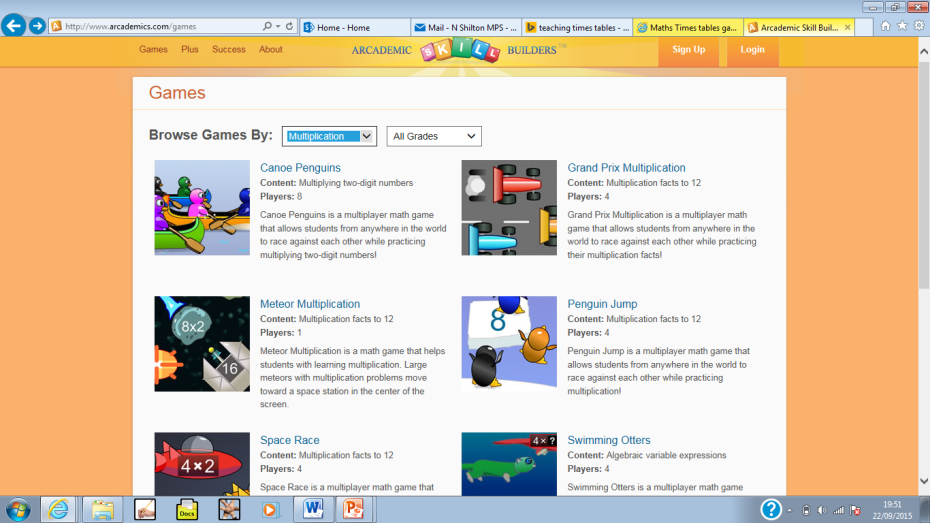 http://www.arcademics.com/games/grand-prix/grand-prix.html
http://www.arcademics.com/games
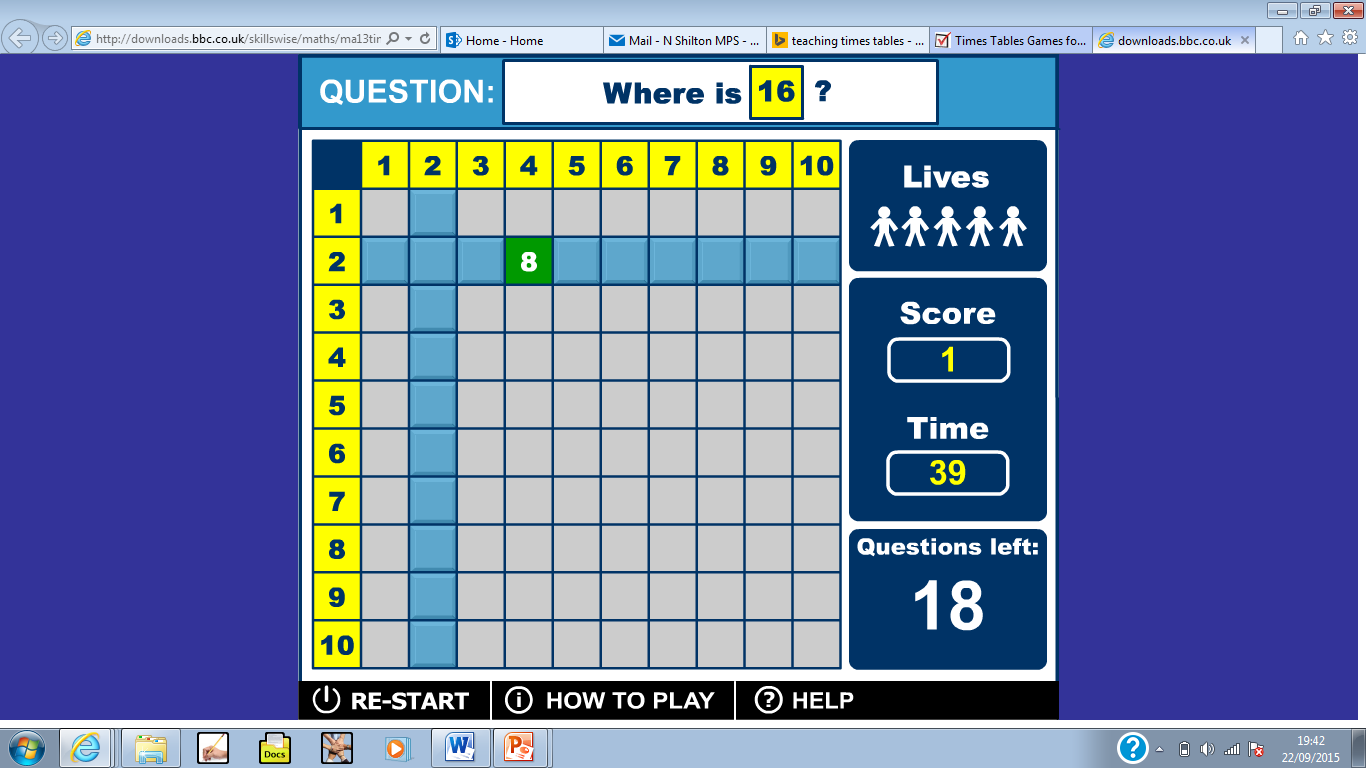 http://downloads.bbc.co.uk/skillswise/maths/ma13time/game/ma13tabl-game-tables-grid-find/timestables_2.swf
Division
76 ÷ 4 =
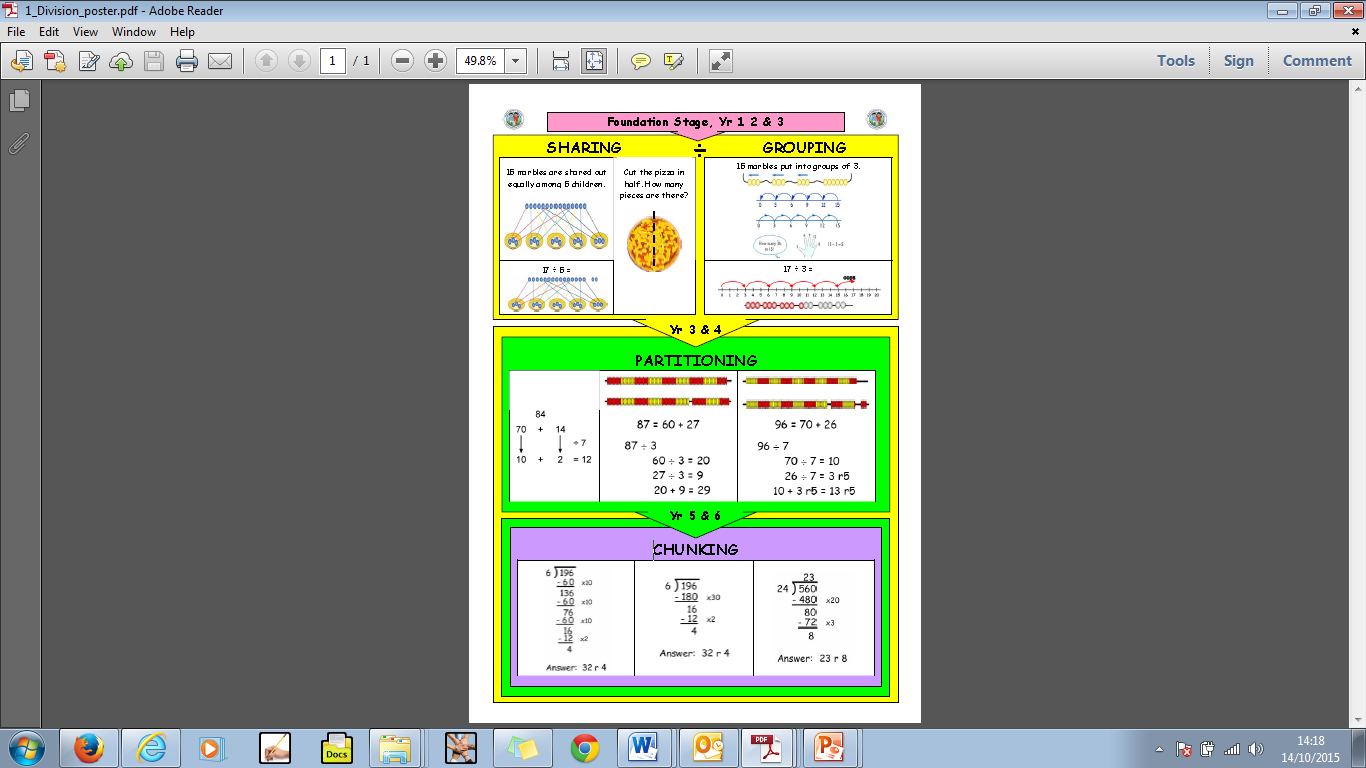